量子計算基本簡介及未來
Outline
量子電腦簡介 
古典電腦VS量子電腦                            
量子電腦的未來



臺灣大學-IBM量子電腦中心
張晏瑞研究助理
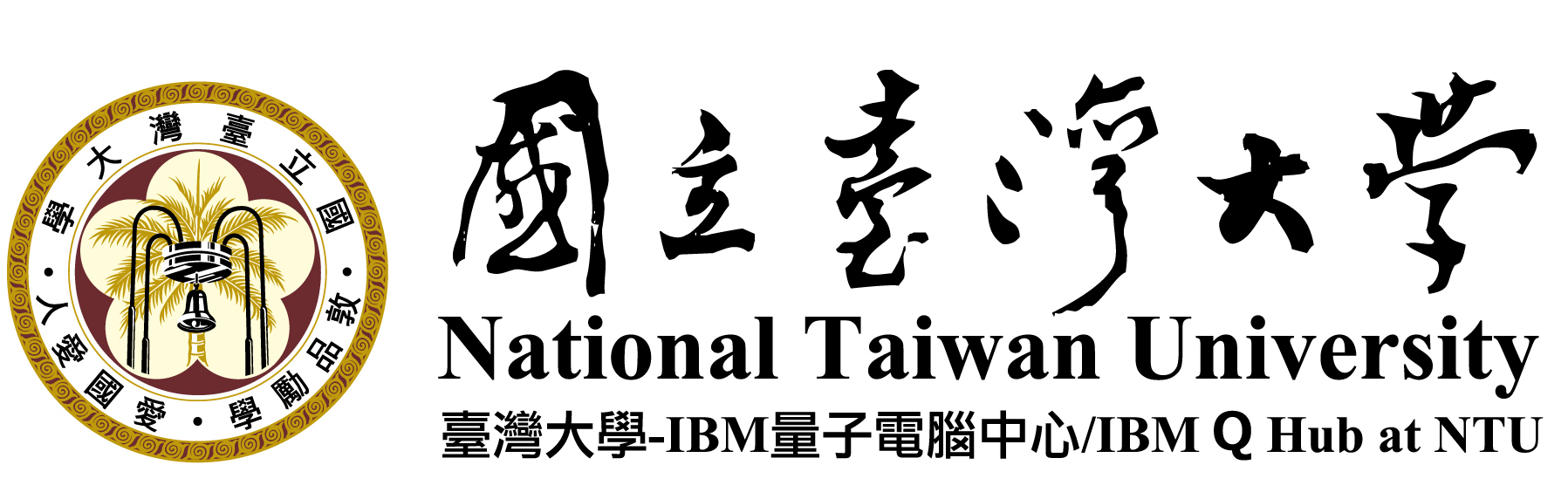 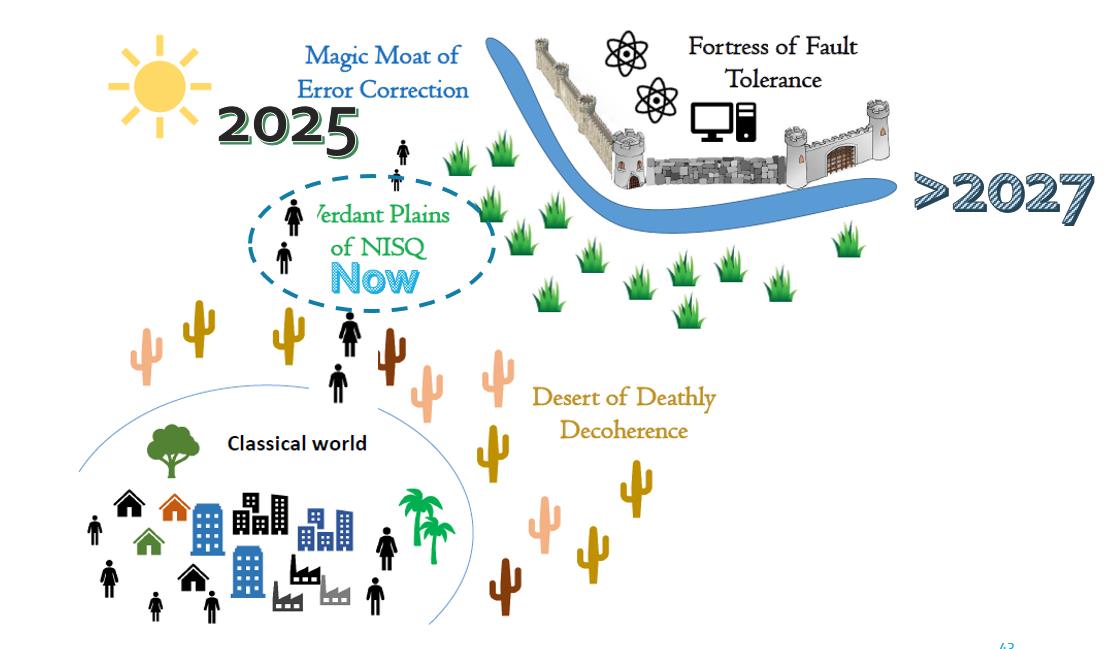 (Noisy Intermediate Scale Quantum，NISQ）
Sourced from Ewan Munro article for Quantum World Association (17/10/2108)
量子電腦是什麼？
一種利用疊加、糾纏、不可複製等量子現象的設備。
 量子位元為可同時表示0和1的疊加態
古典電腦VS量子電腦
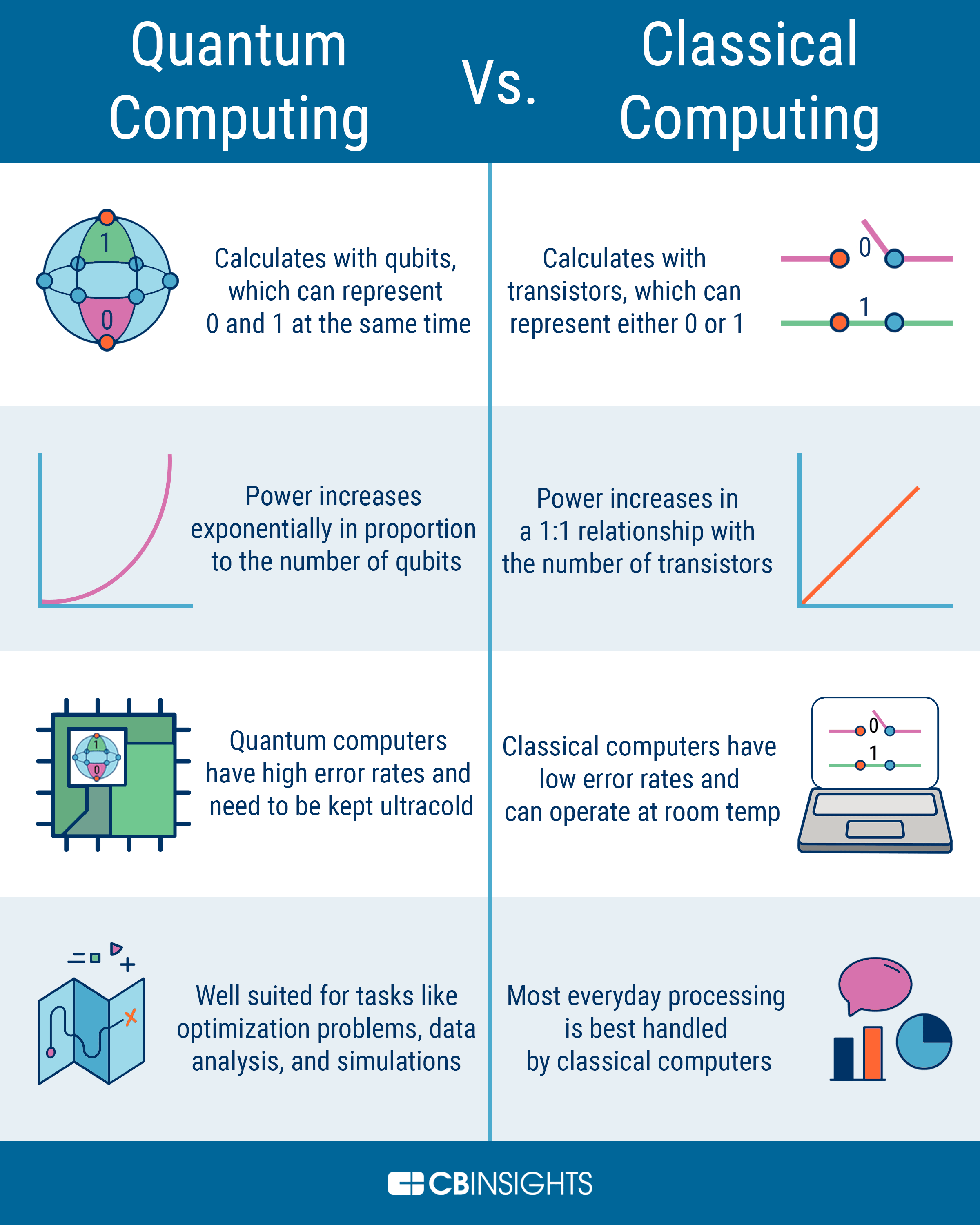 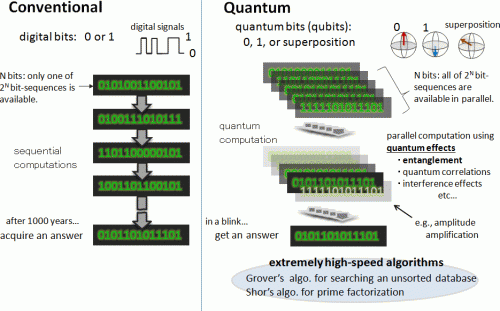 https://phys.org/news/2014-03-entangling-atoms-optical-lattice-quantum.html
古典電腦VS量子電腦
古典電腦
量子電腦
量子位元(Qubit)  為一向量
位元(bit)  為一個數字(純量) 0 或 1
以
形成二維的基底
布洛赫球面(Bloch Sphere)
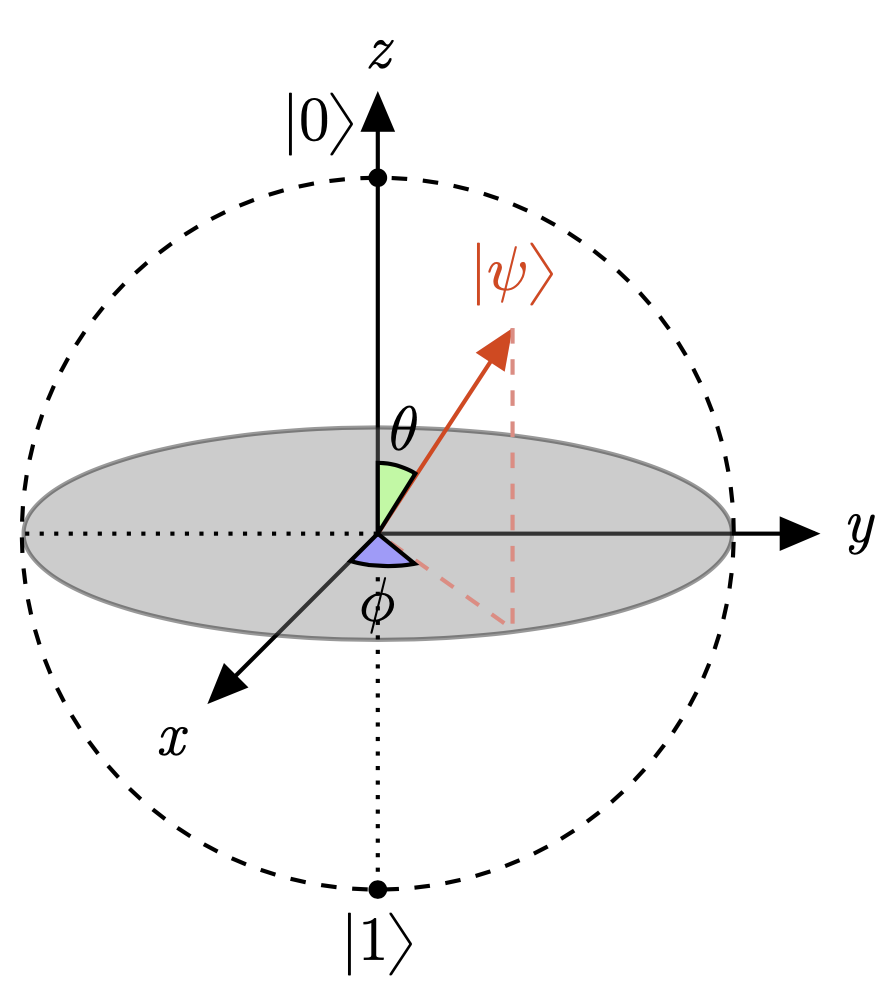 其中                  ，
古典電腦VS量子電腦
量子電腦
量子位元(Qubit)  為一向量
以
被稱為糾纏態(entanglement)
古典電腦VS量子電腦
量子電腦
古典電腦
量子位元(Qubit)  為一個向量
量子邏輯閘 (其實就是操作，轉動向量)
位元(bit)  為一個數字(純量)
邏輯閘
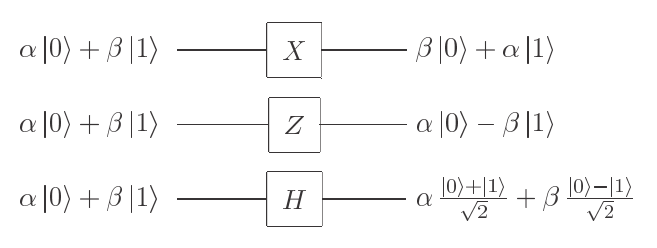 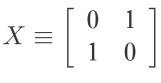 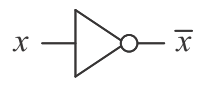 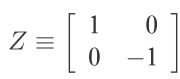 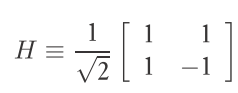 古典電腦VS量子電腦
量子電腦
古典電腦
量子位元(Qubit)  為一個向量
量子邏輯閘 (其實就是操作，轉動向量)
位元(bit)  為一個數字(純量)
邏輯閘
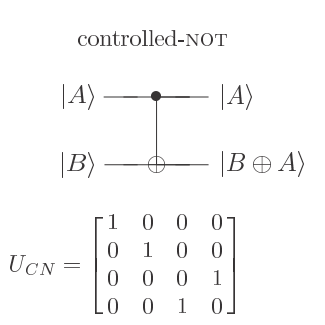 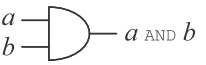 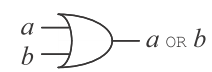 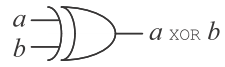 古典電腦VS量子電腦
量子電腦
古典電腦
量子位元(Qubit)  為一個向量
量子邏輯閘 (其實就是操作，轉動向量)
遵循圖靈機，但為可逆運算
位元(bit)  為一個數字(純量)
邏輯閘
遵循圖靈機
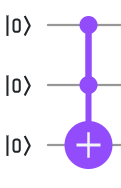 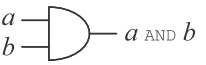 量子閘與量子電路符號
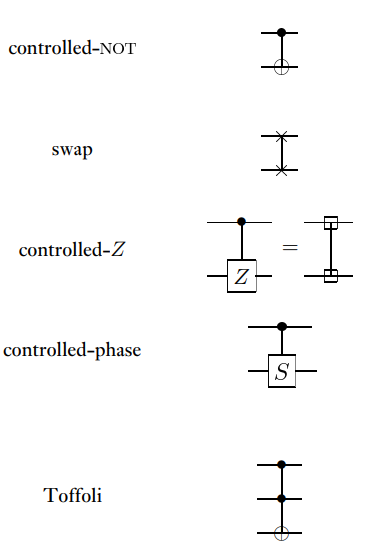 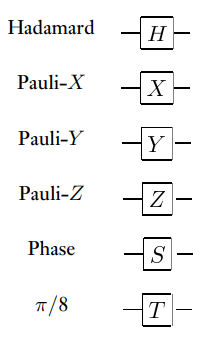 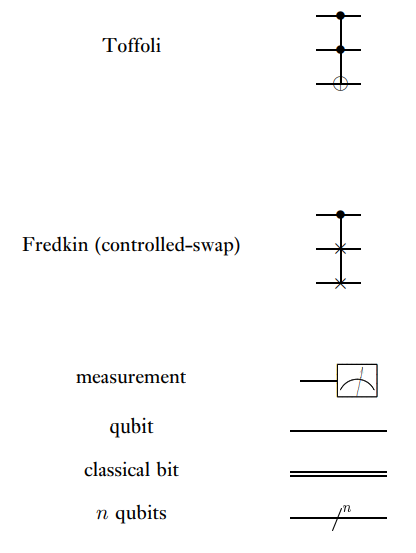 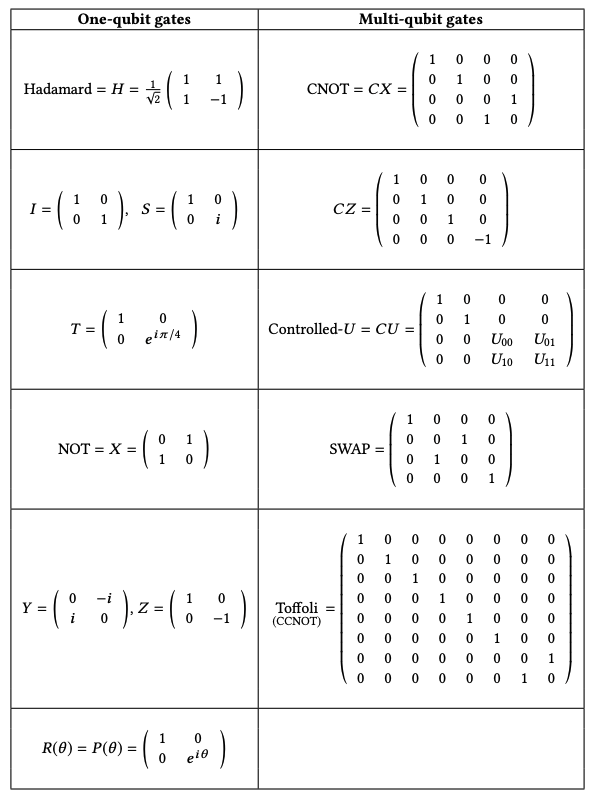 Quantum Algorithm Implementations for Beginners
https://arxiv.org/pdf/1804.03719.pdf
古典電腦VS量子電腦
量子電腦
古典電腦
量子位元(Qubit)  為一個向量
量子邏輯閘 (其實就是操作，轉動向量)
遵循圖靈機 但為可逆運算
位元(bit)  為一個數字(純量)
邏輯閘
遵循圖靈機 但為不可逆運算
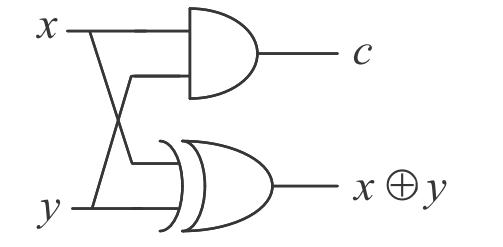 x
y
x
y
h
量子電路 (Quantum Circuit)
初始化並設置量子位元 
量子閘
量測
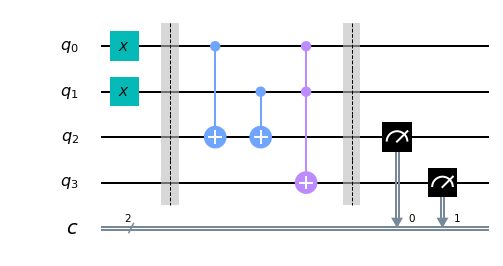 量子邏輯閘
阿德瑪邏輯閘
（ The Hadamard gate H-gate ）
量子邏輯閘
雙量子邏輯閘
受控NOT閘（CNOT Gate）
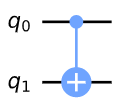 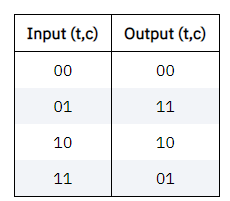 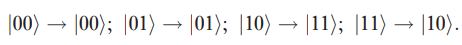 q0,q1
古典電腦VS量子電腦
量子電腦
古典電腦
量子位元(Qubit)  為一個向量
量子邏輯閘 (其實就是操作，轉動向量)
遵循圖靈機 但為可逆運算
 通常不能複製
 測量很重要
位元(bit)  為一個數字(純量)
 邏輯閘
 遵循圖靈機 但為不可逆運算
 可以直接複製
 測量誰測都一樣
主要量子演算法
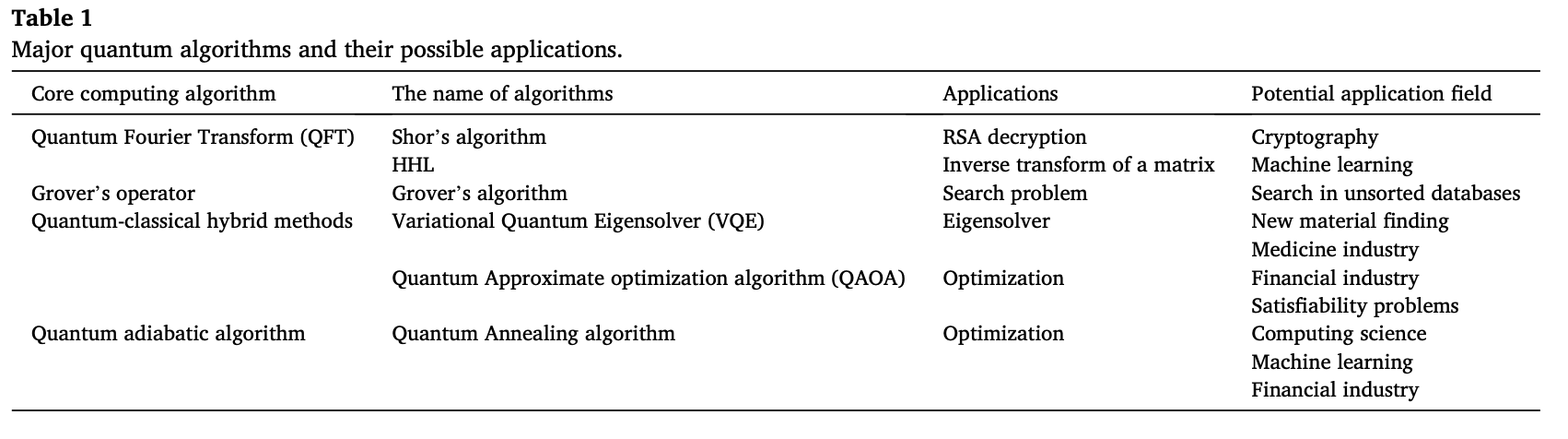 Quantum computation: Algorithms and Applications.  Chinese Journal of Physics 72 (2021) 248–269
古典與量子演算法間比較
顯著速度提升：質因數分解 (加密)、模擬量子力學系統 (製藥、化學模擬)
可以在 Quantum Algorithm Zoo (https://math.nist.gov/quantum/zoo/) 找到現有的演算法與複雜度比較
How will businesses use quantum computers?
1. Cut development time for chemicals and      pharmaceuticals with simulations
2. Solve optimization problems with      unprecedented speed
3. Accelerate autonomous vehicles with     quantum AI
4. Transform cybersecurity
https://www.mckinsey.com/business-functions/mckinsey-digital/our-insights/a-game-plan-for-quantum-computing
Global enterprise quantum computing market revenue 2017-2030
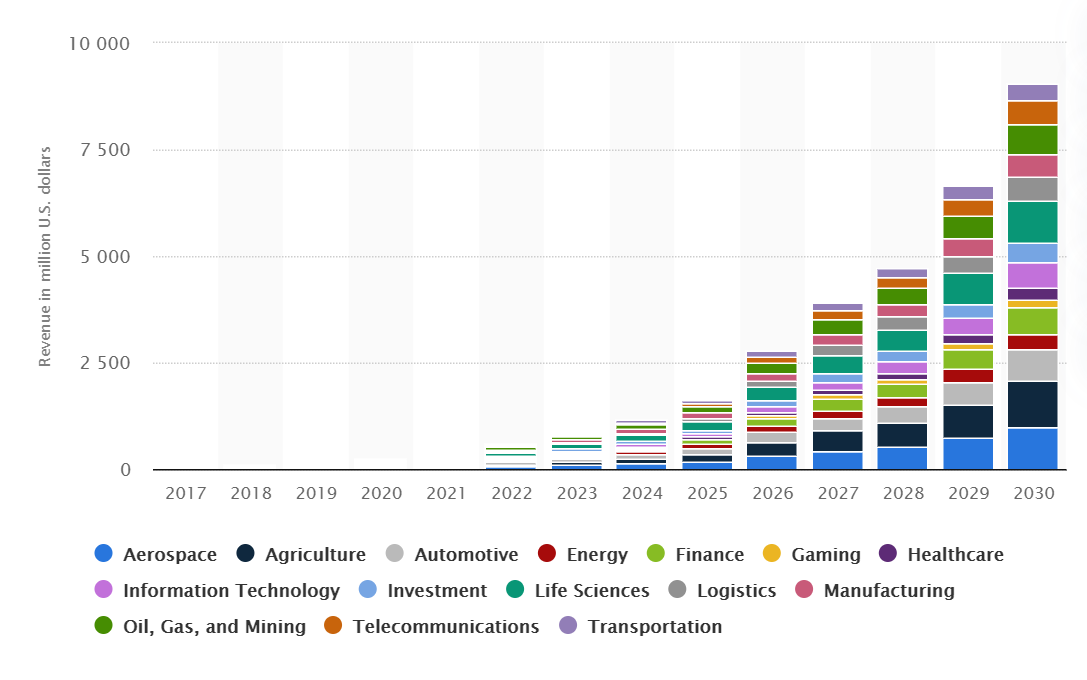 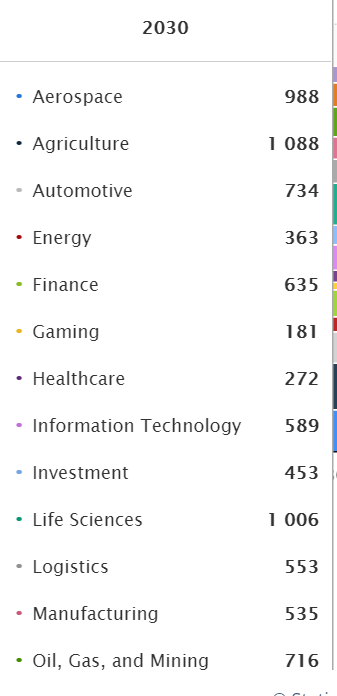 htwww.statista.com/statistics/962882/global-enterprise-quantum-computing-market-by-industry/
Source: IBM
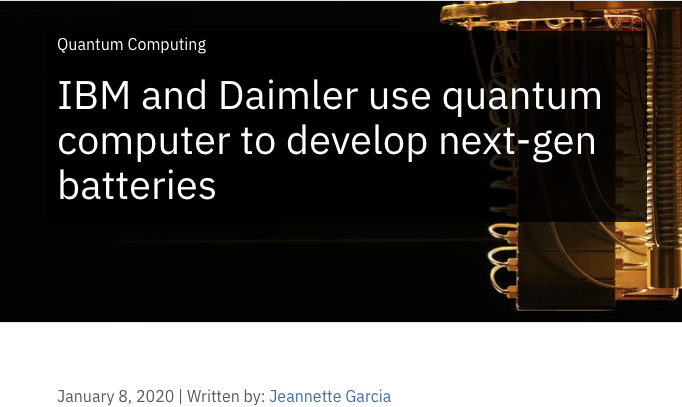 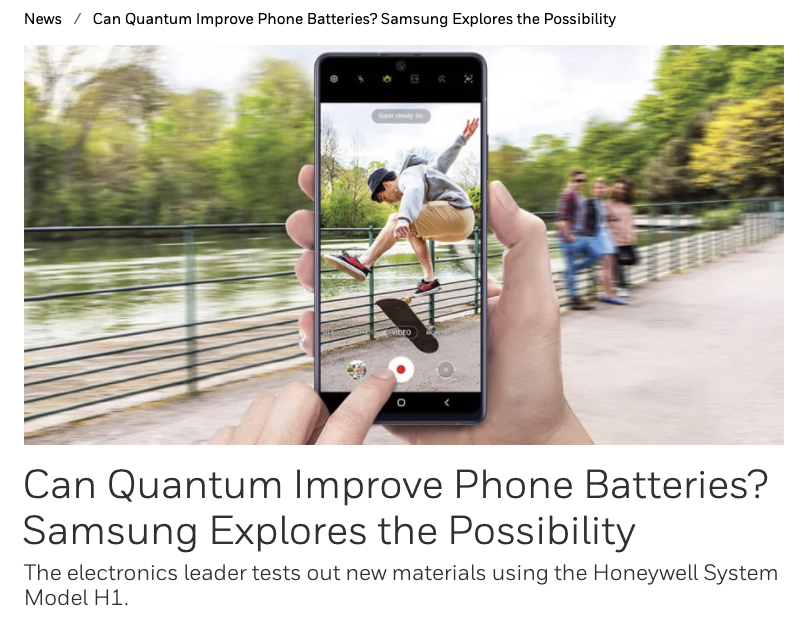 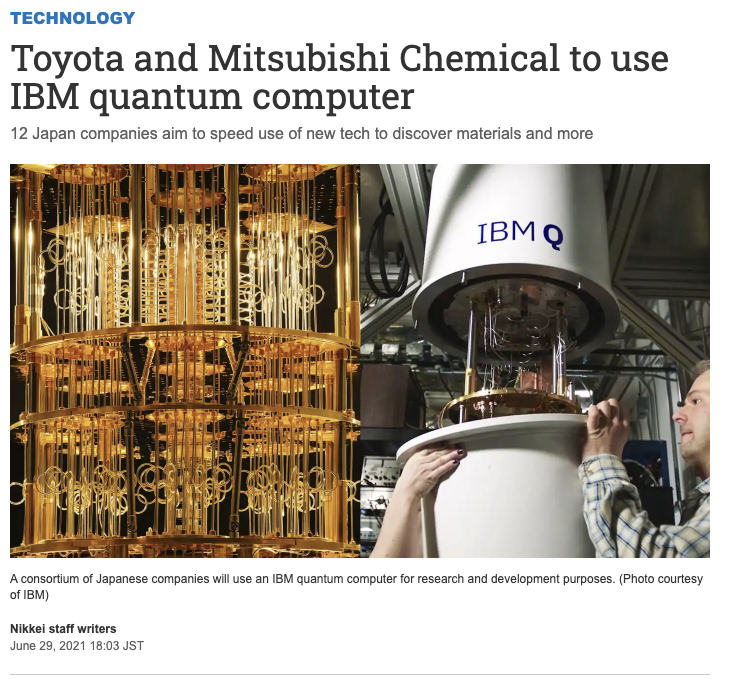 說明
說明
說明
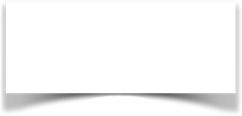 Finance
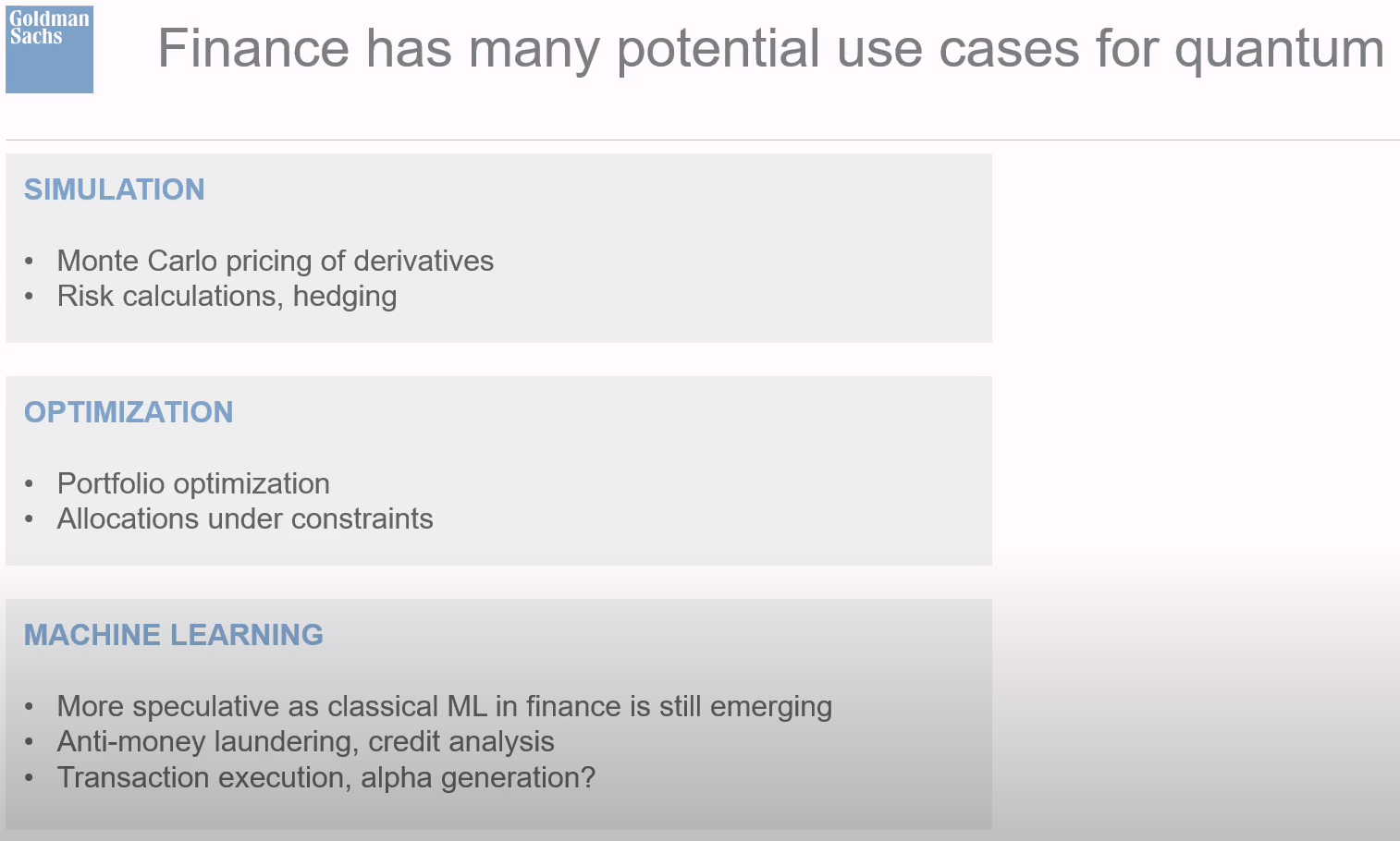 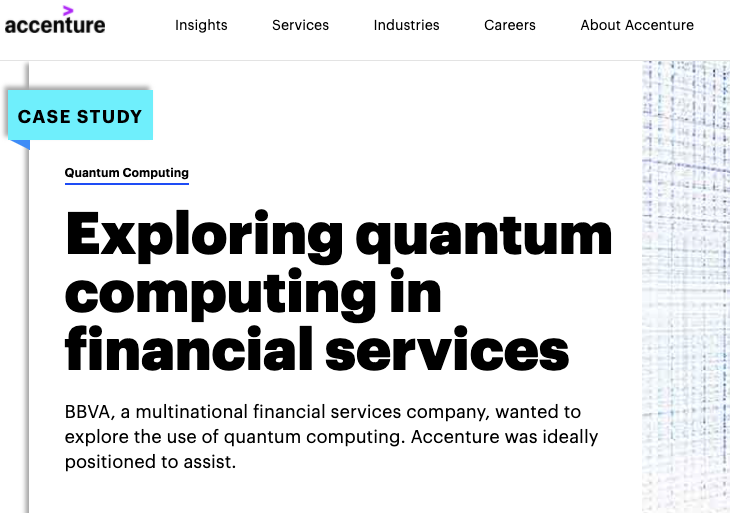 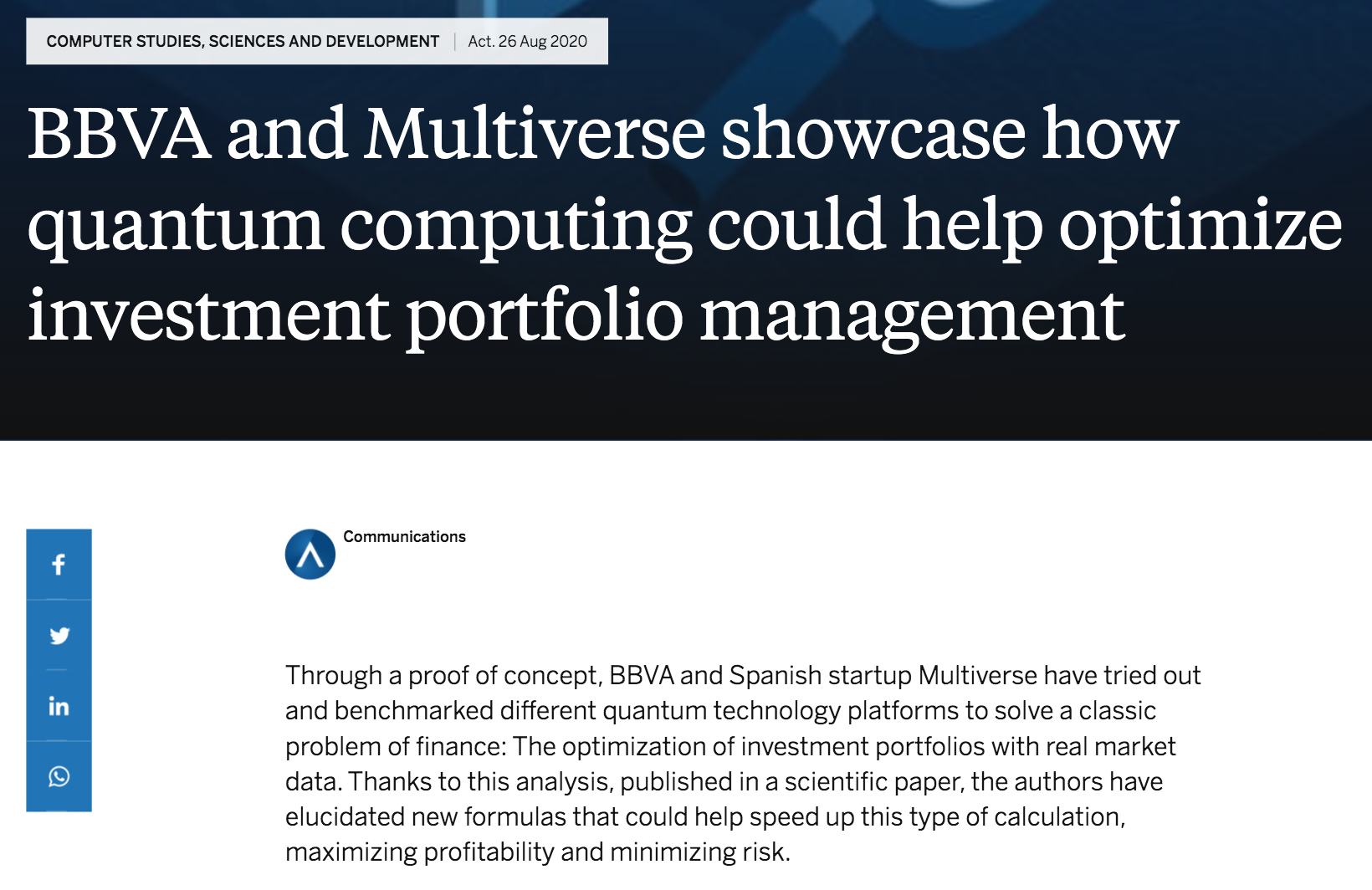 說明
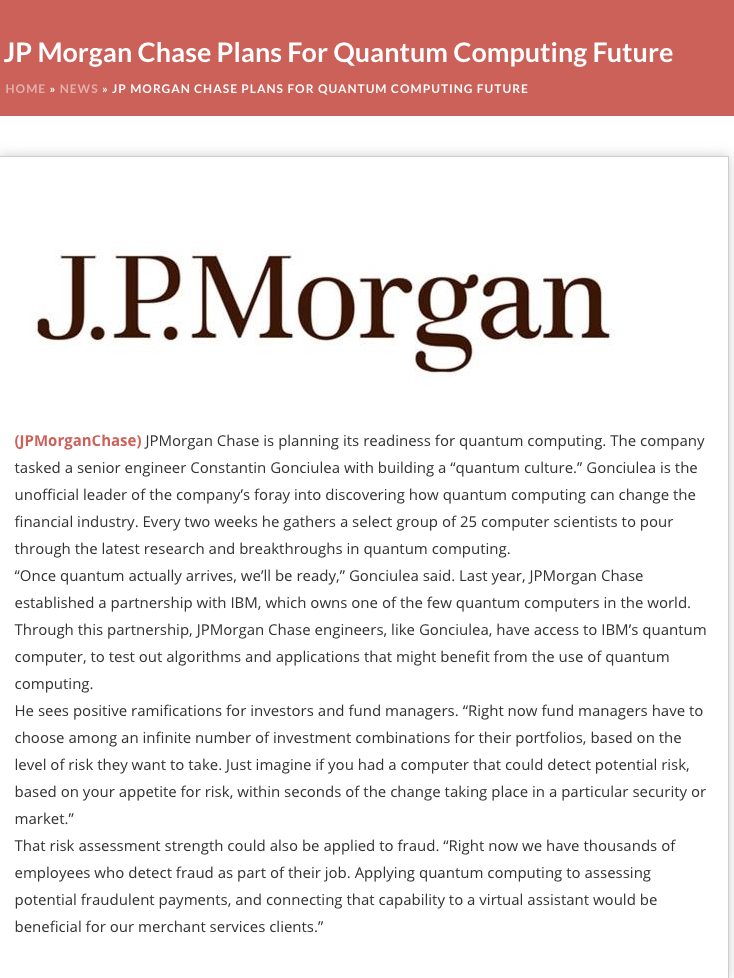 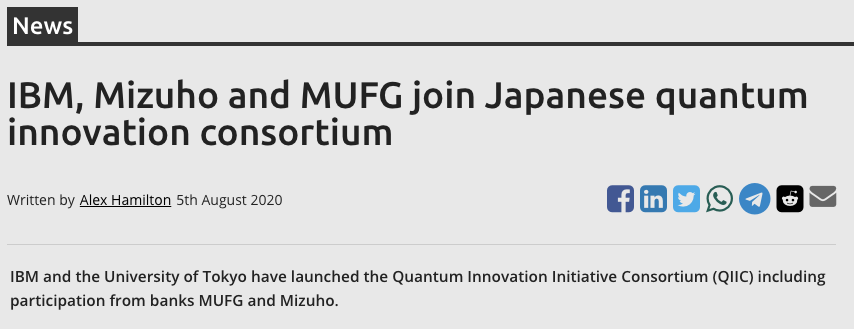 https://www.barrons.com/articles/jpmorgan-quantum-computing-oracle-financial-services-logistics-pharmaceuticals-51592850777
/www.fintechfutures.com/2020/08/ibm-mizuho-and-mufg-join-japanese-quantum-innovation-consortium/
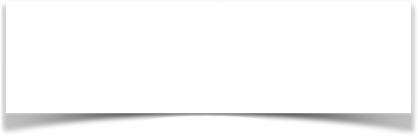 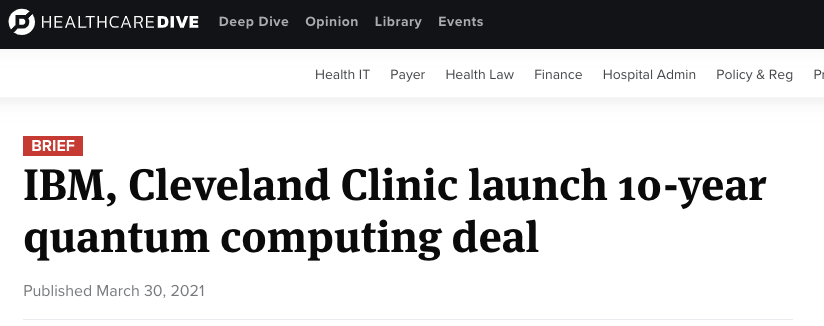 Life science
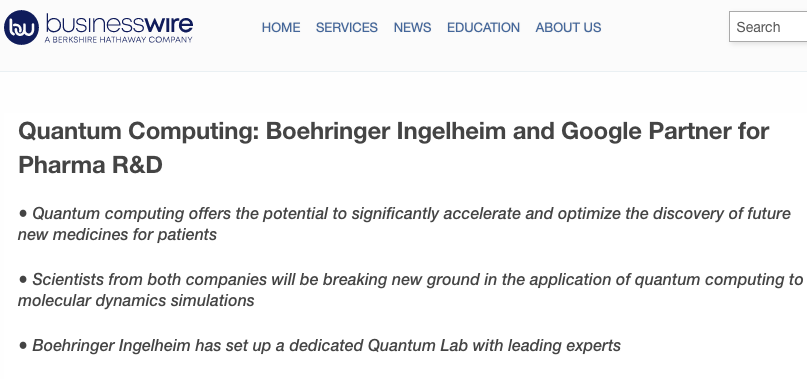 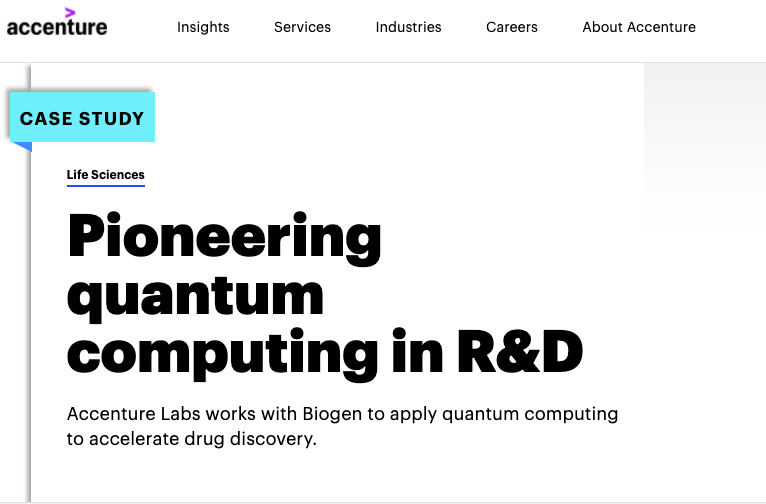 說明
https://www.rd-alliance.org/
說明
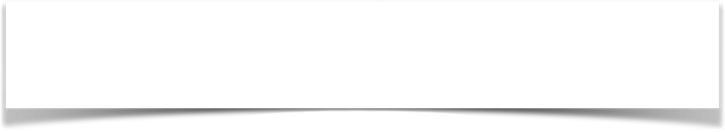 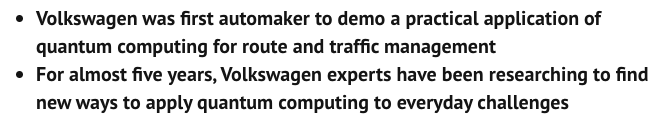 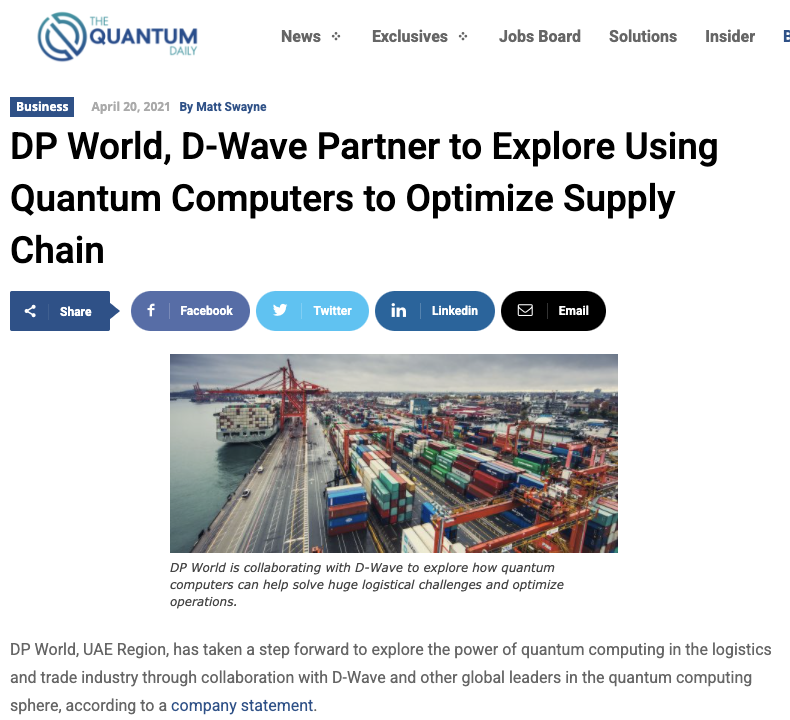 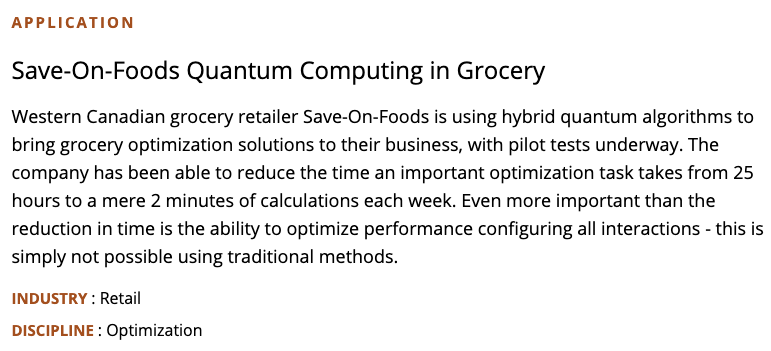 Manufacture & Logistic
https://techhq.com/2021/08/volkswagen-breaks-new-ground-in-automotive-quantum-computing/
https://www.dwavesys.com/learn/featured-applications/
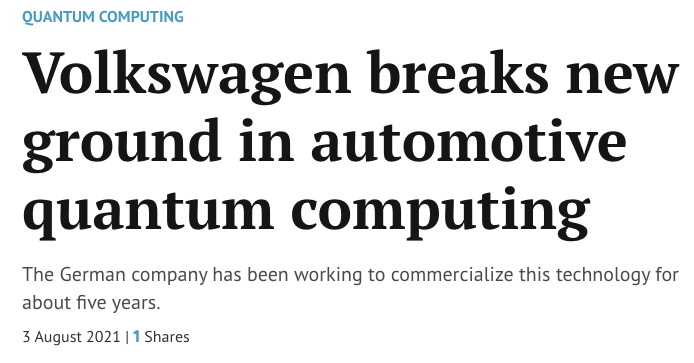 https://thequantumdaily.com/2021/04/20/dp-world-d-wave-partner-to-explore-using-quantum-computers-to-optimize-supply-chain/
Quantum Computing is coming!